Информационный практико- ориентированный проект«Откуда чай пришёл?»
Автор: воспитатель Лебедева Н.Е.
Сроки реализации: 1.12-10.12.2021 года
15 декабря весь мир отмечает достаточно молодой праздник День чая. Чаепитие- одна из многовековых традиций русского народа. И мало, кто задумывается, что, наливая очередную чашечку чая, мы следуем традициям наших предков. Этому прекрасному напитку мы и хотим посвятить наш проект.
Цель проекта: воспитание уважения к историческому наследию России через приобщение детей к народной культуре и традициям.
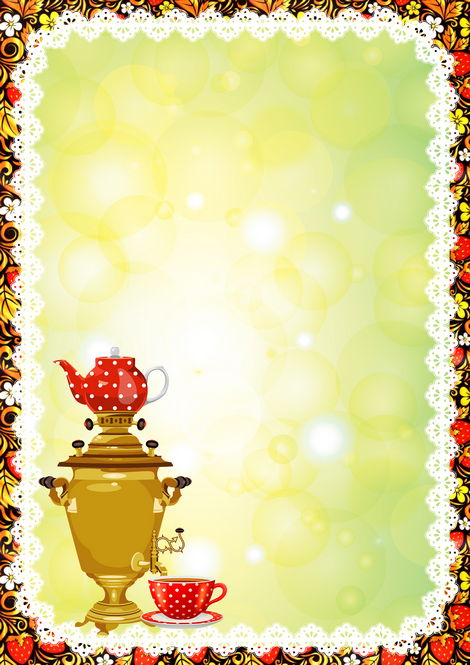 Механизм реализации проекта:
Проведение дидактических игр
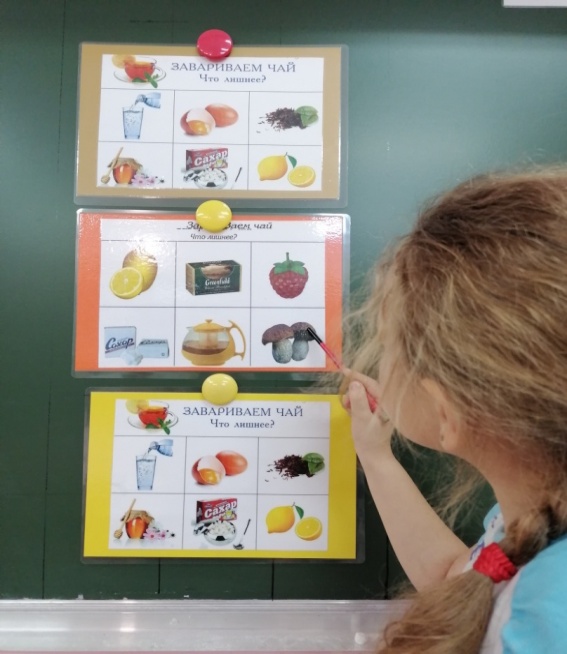 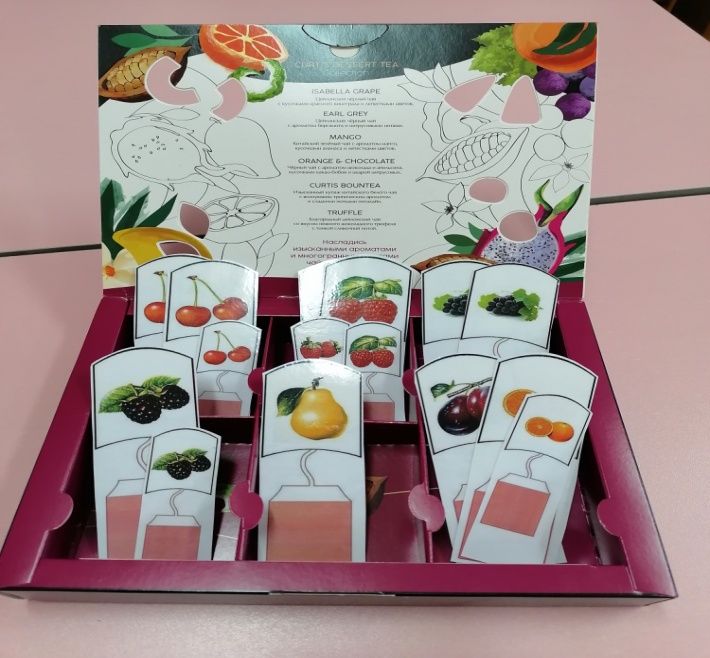 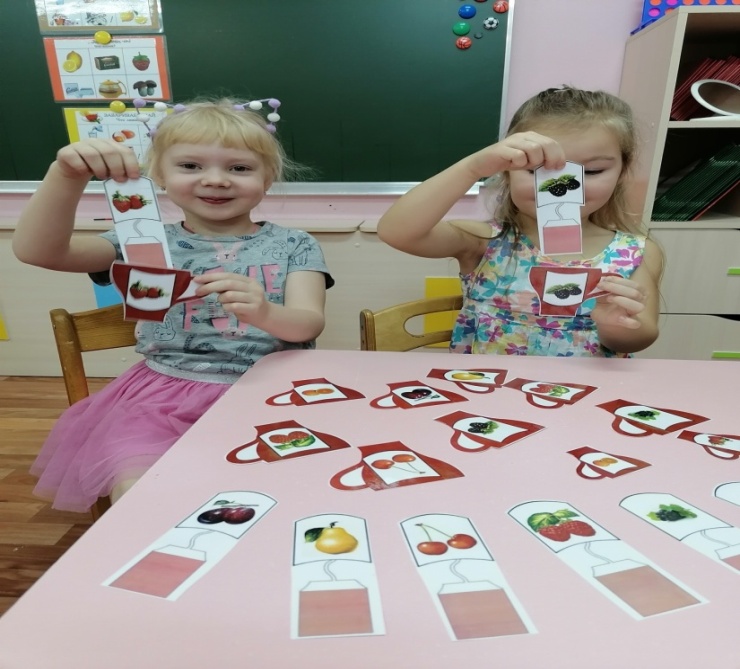 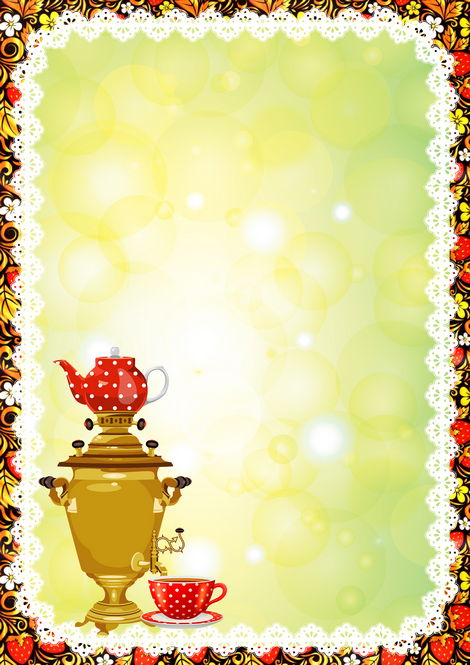 Рассматривание разных видов чая
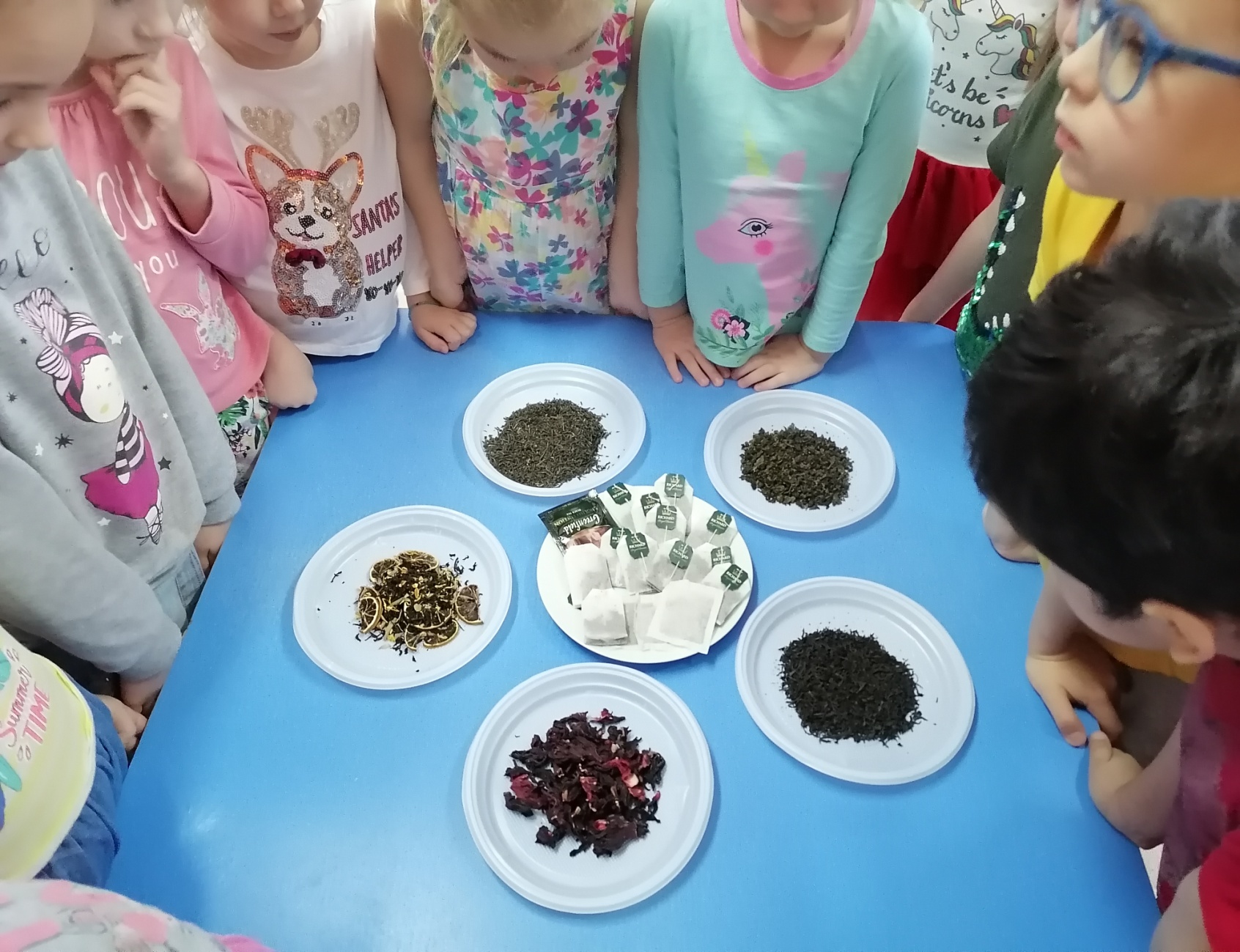 [Speaker Notes: Рассматривали разные виды чая]
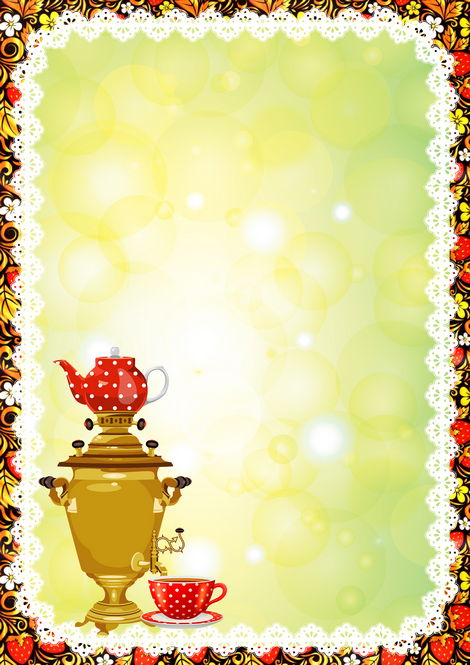 Экспериментирование.
Сами пробовали скручивать чайные листочки
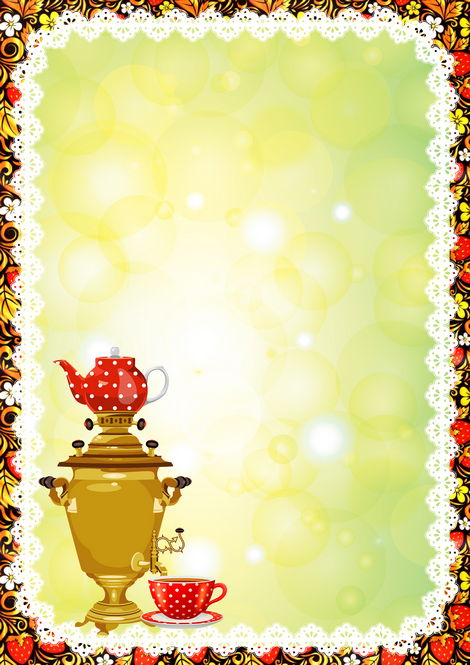 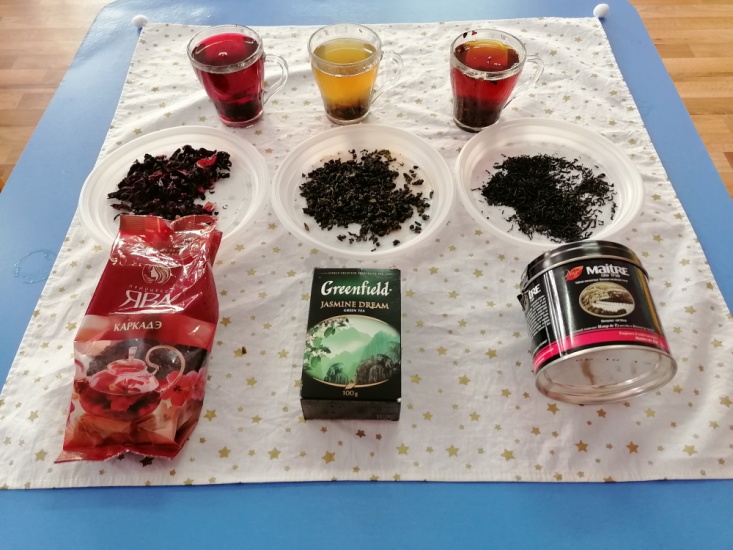 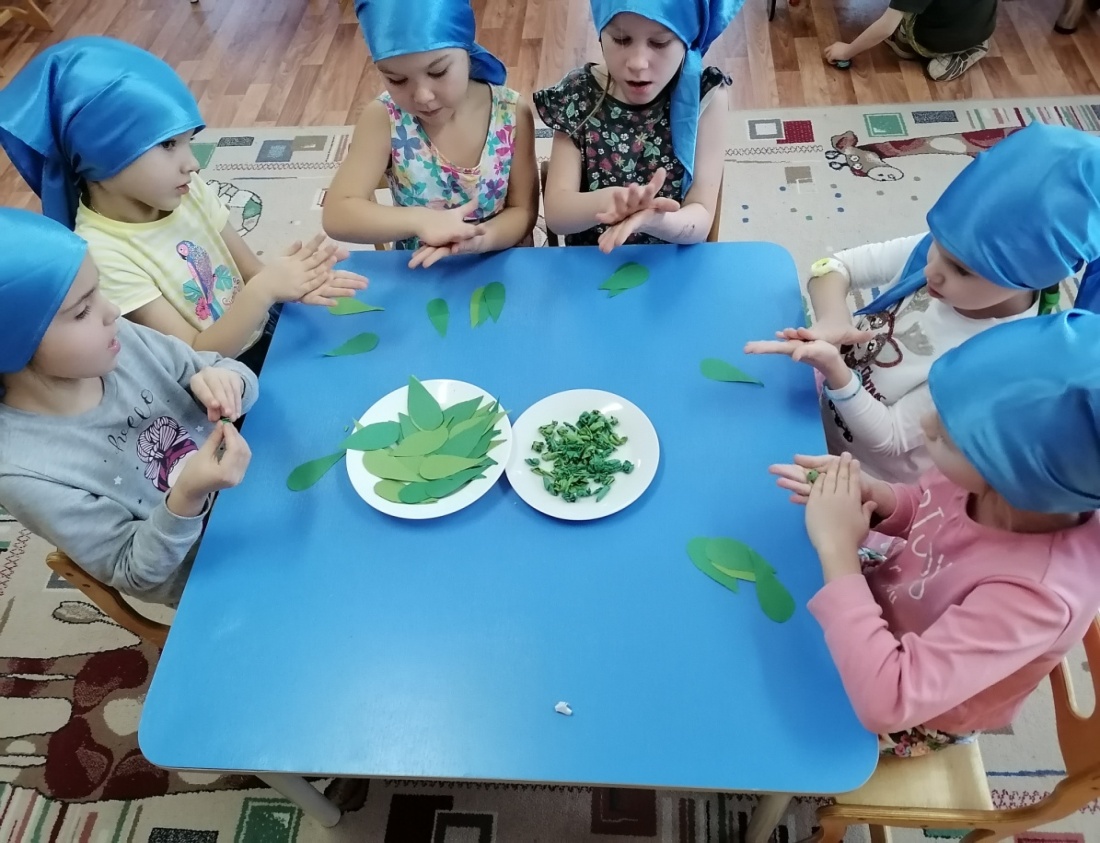 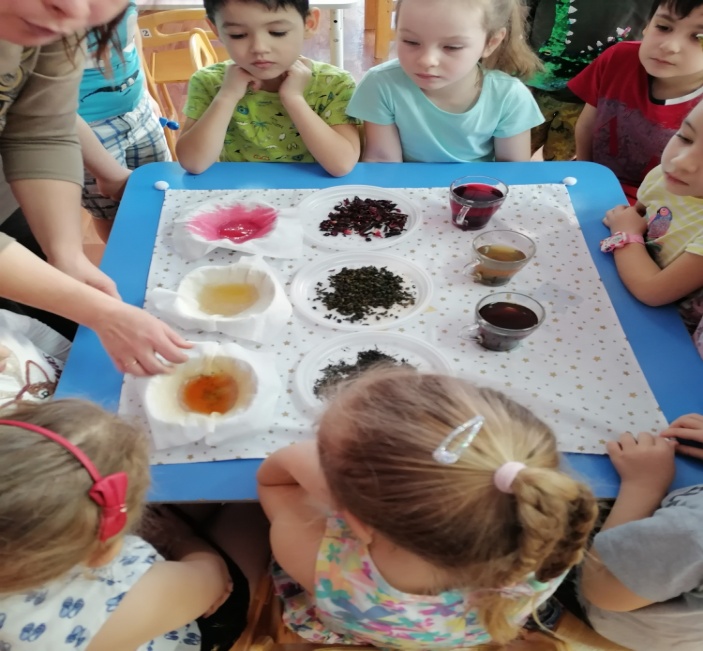 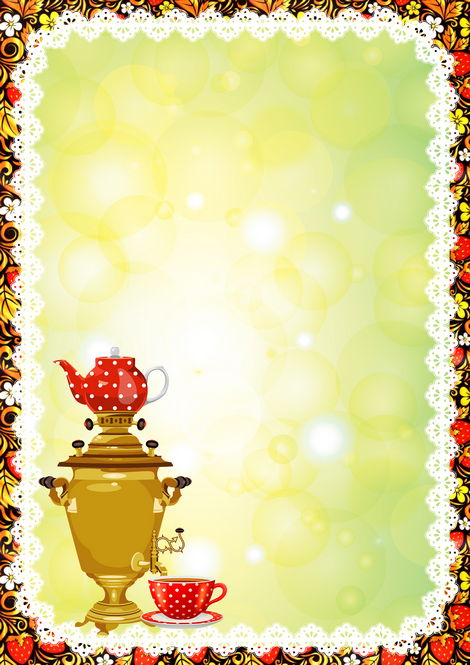 Смотрели презентации 
Приходили в гости к самовару
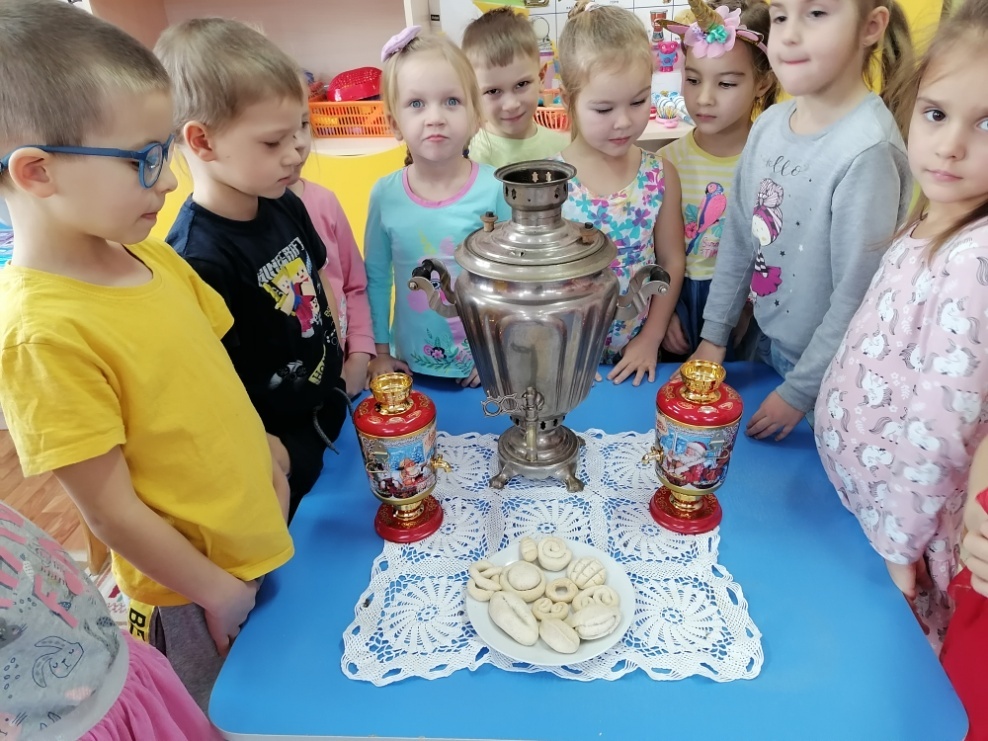 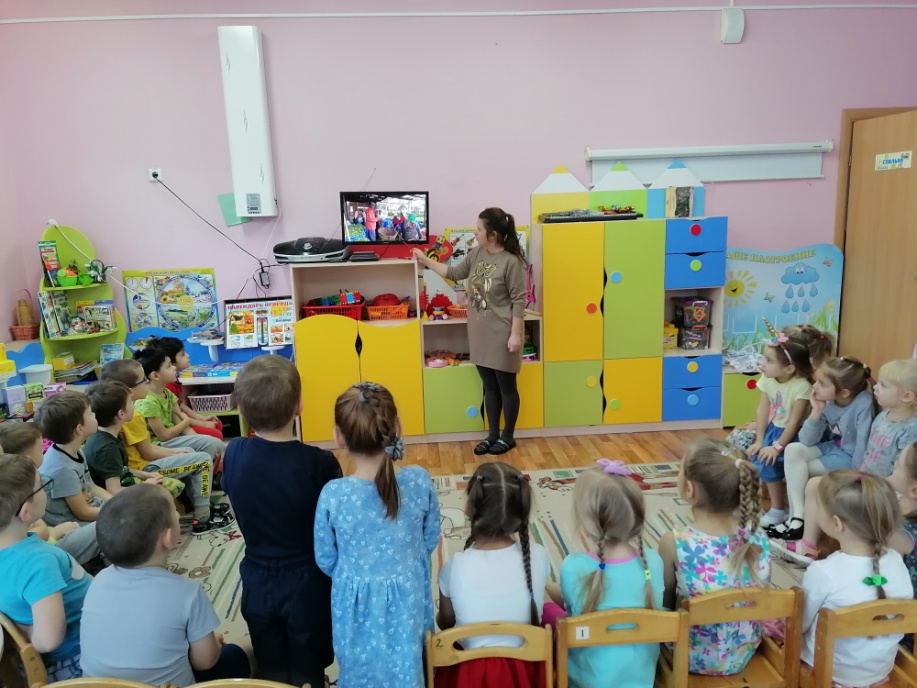 [Speaker Notes: Просмотр презентаций]
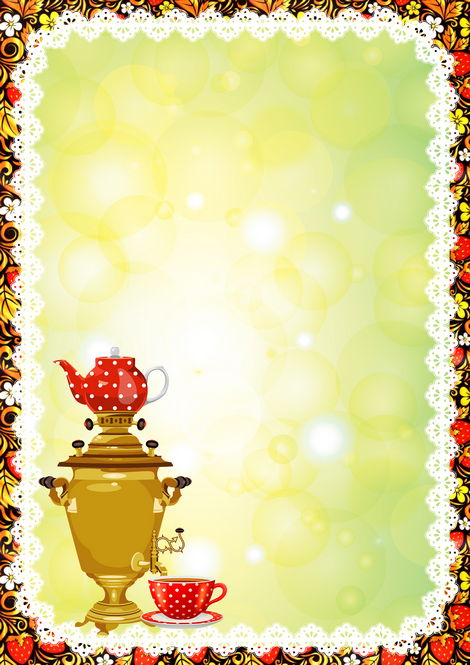 Играли в игры
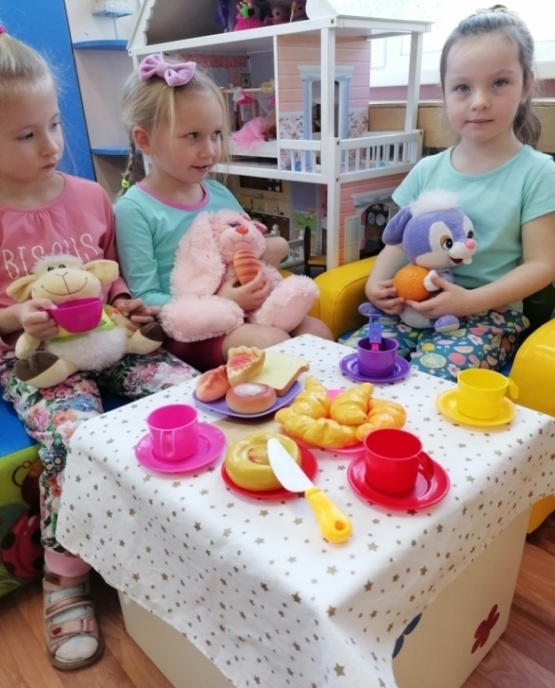 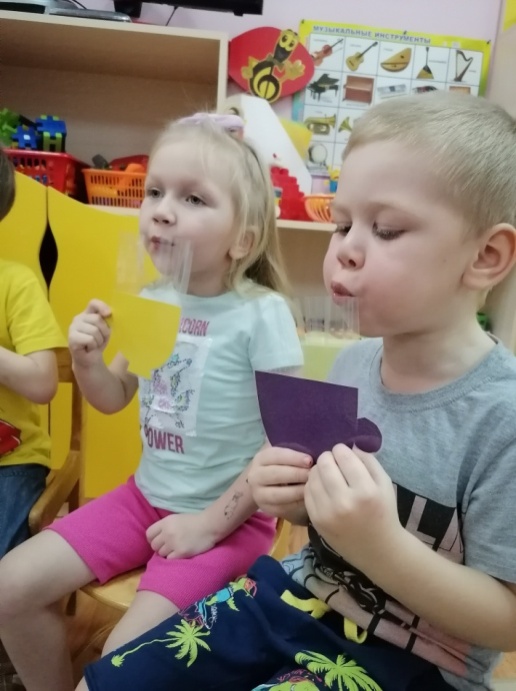 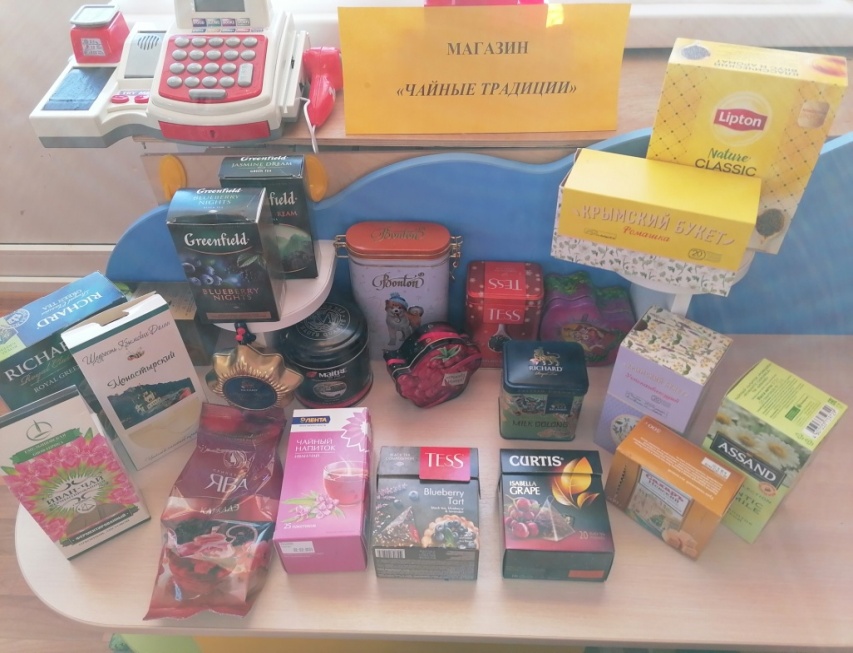 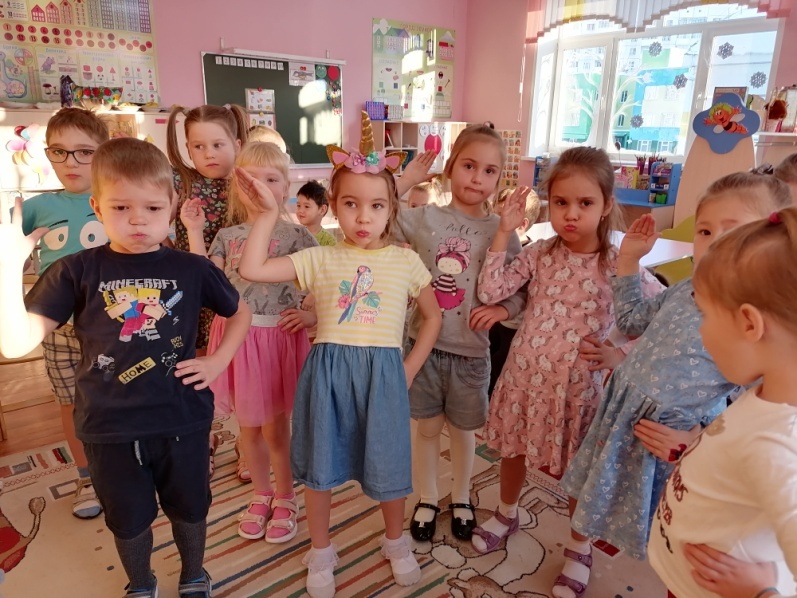 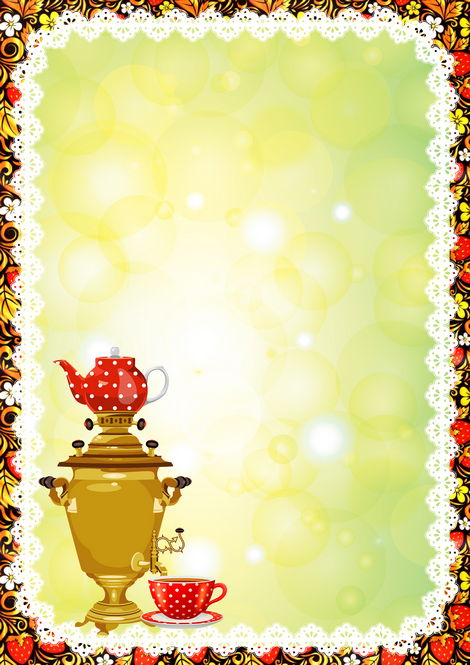 [Speaker Notes: Играли в игы]
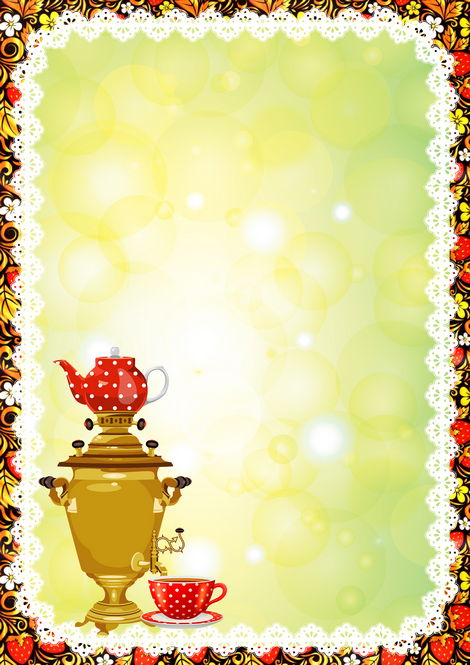 Занимались творчеством
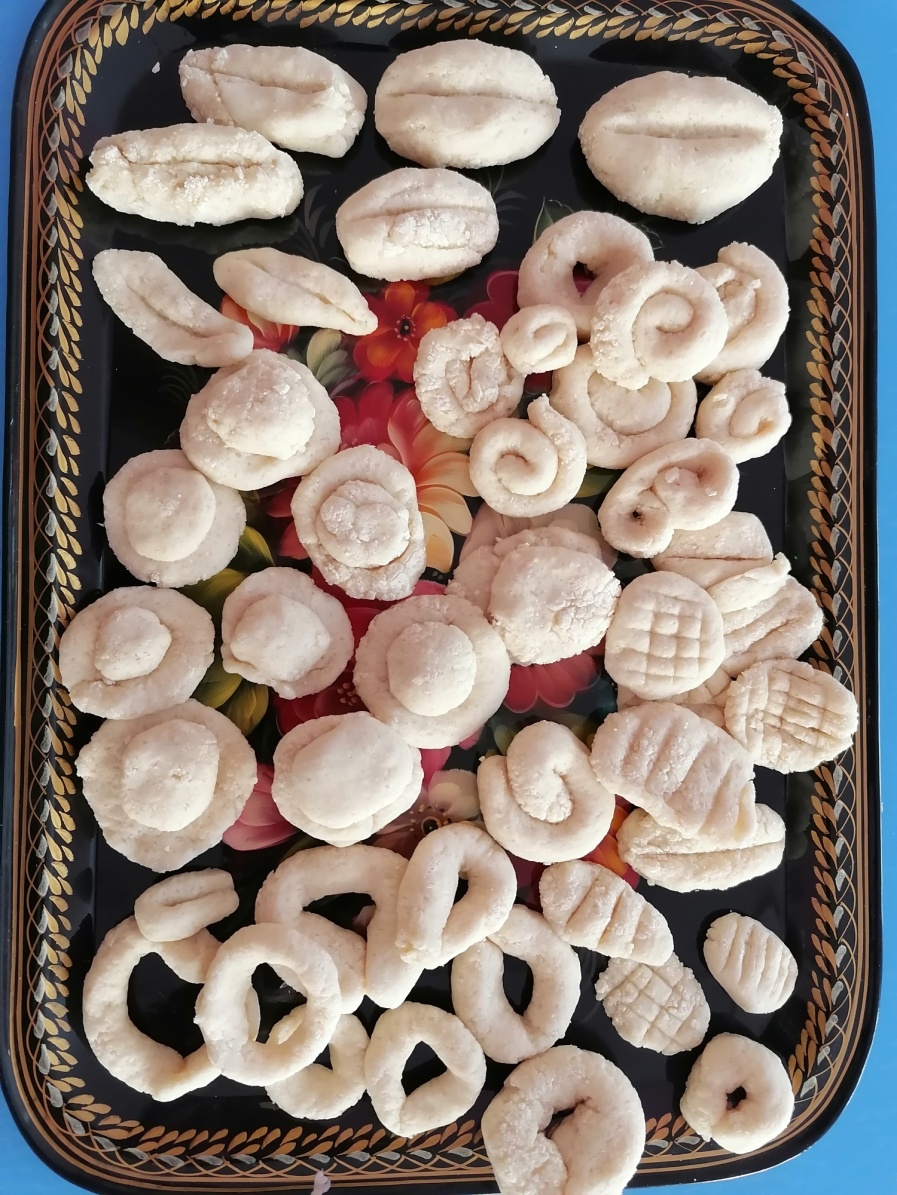 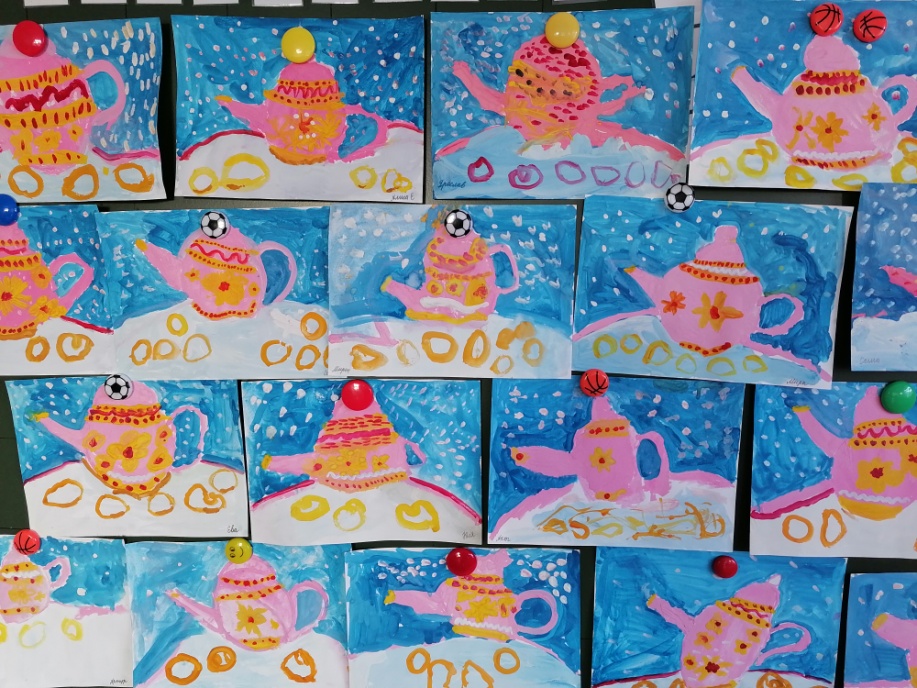 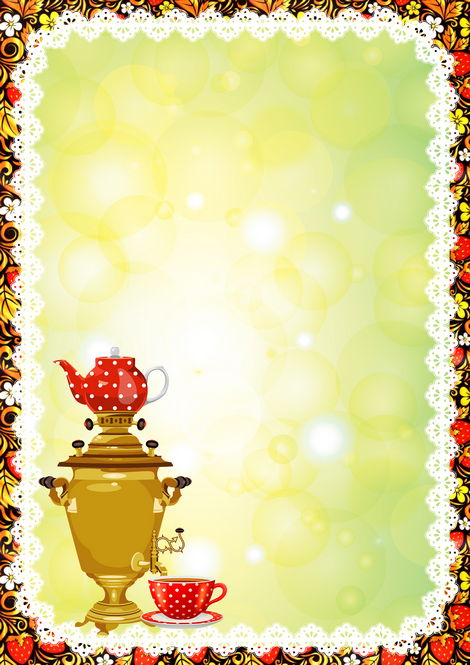 [Speaker Notes: Занимались творчеством]
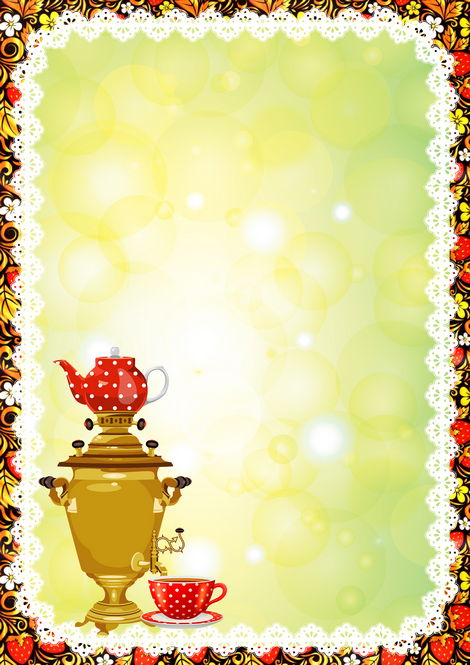 Ну и, конечно, сами пили чай и угощали гостей!
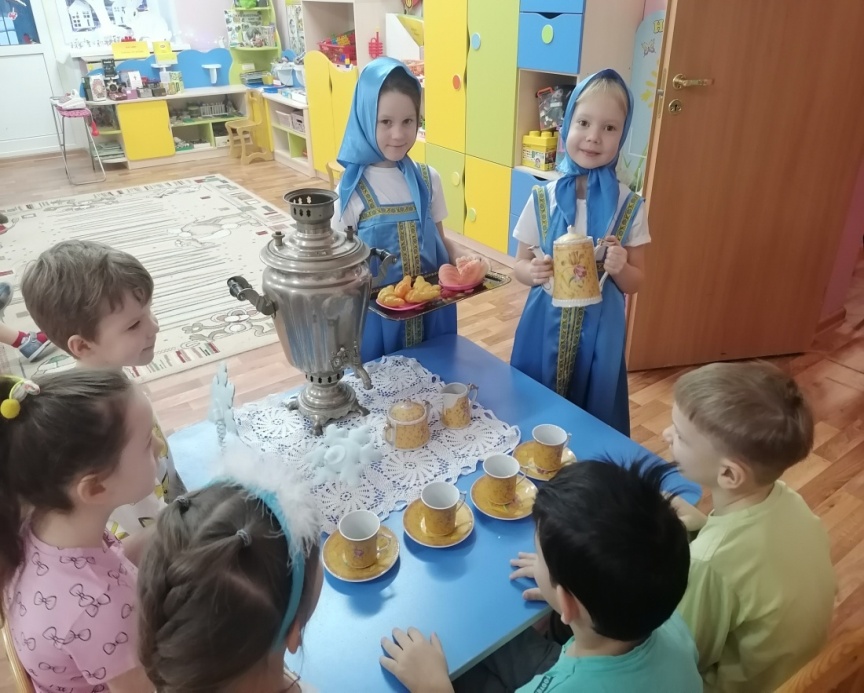 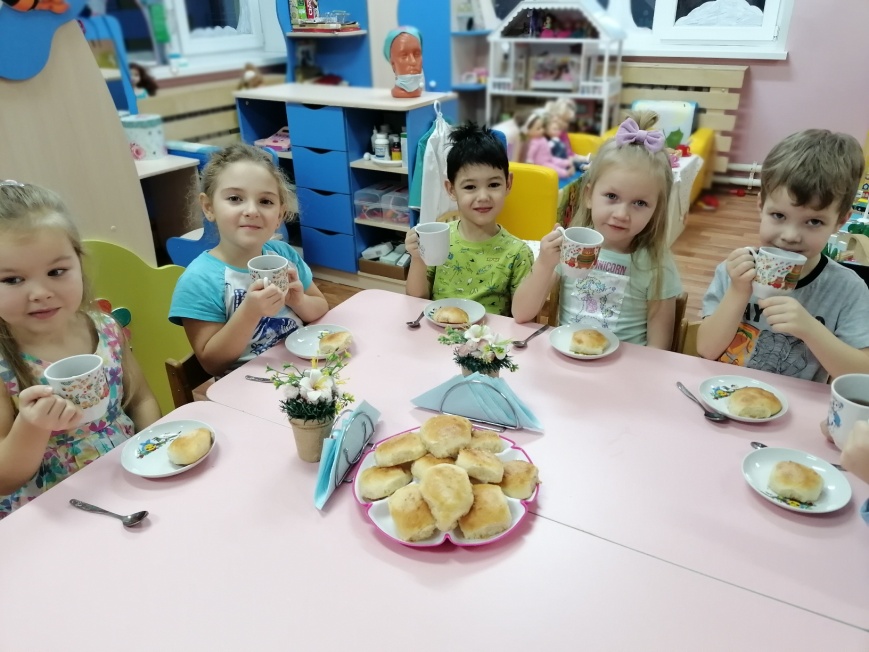 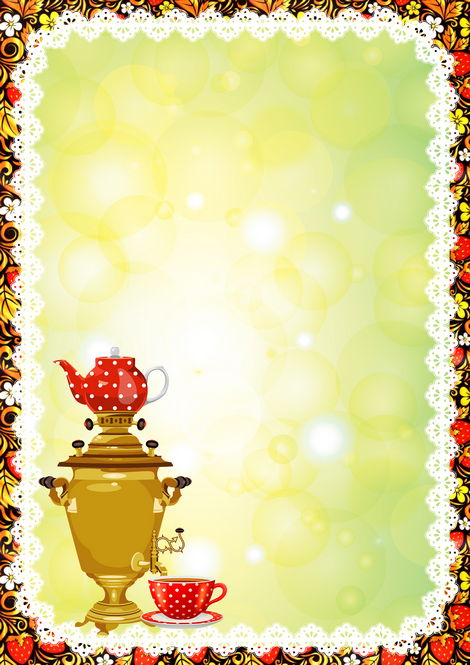 [Speaker Notes: Ну и, конечно, сами пили чай и угощали гостей!]
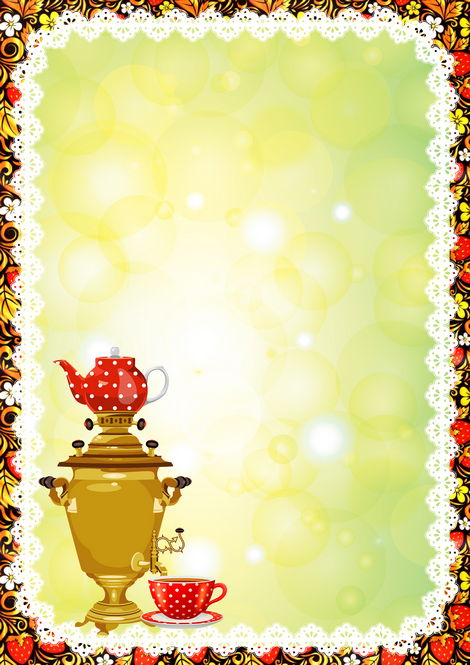 Делились чайными традициями своей семьи
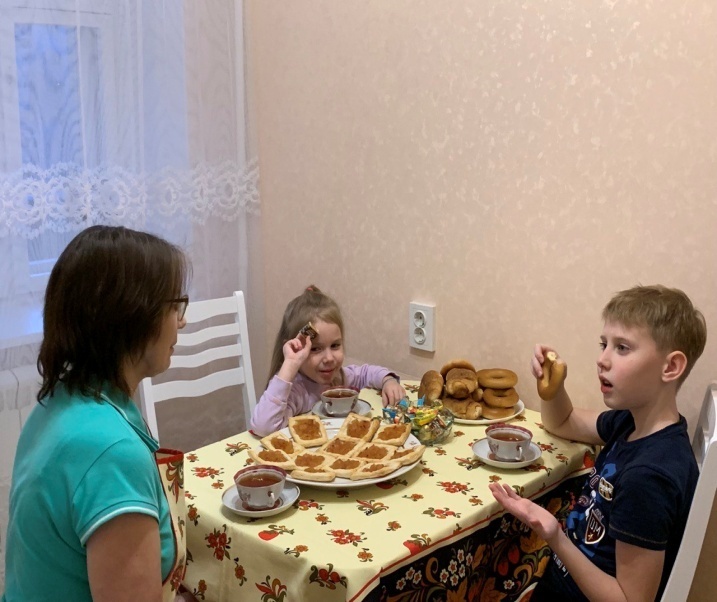 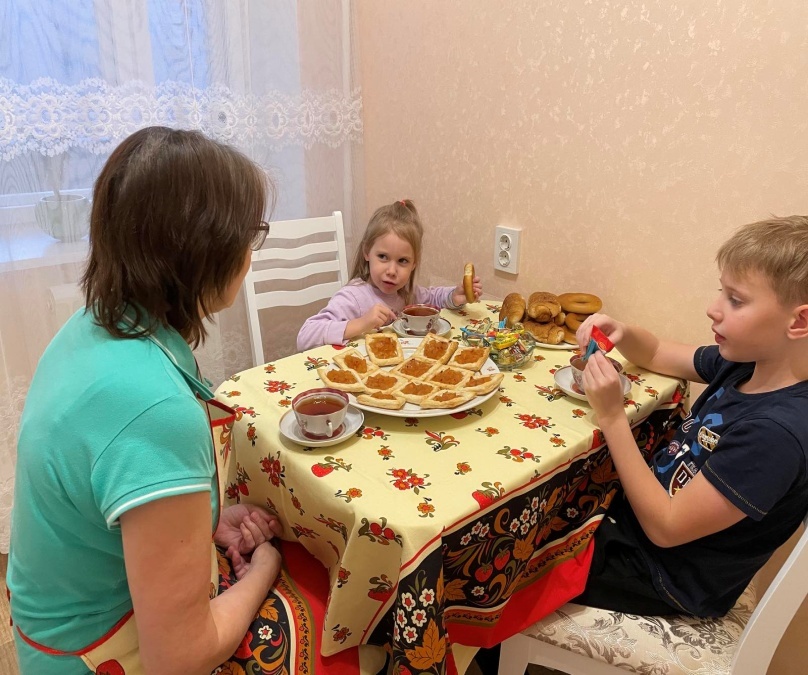 [Speaker Notes: Делились чайными традициями своей семьи]